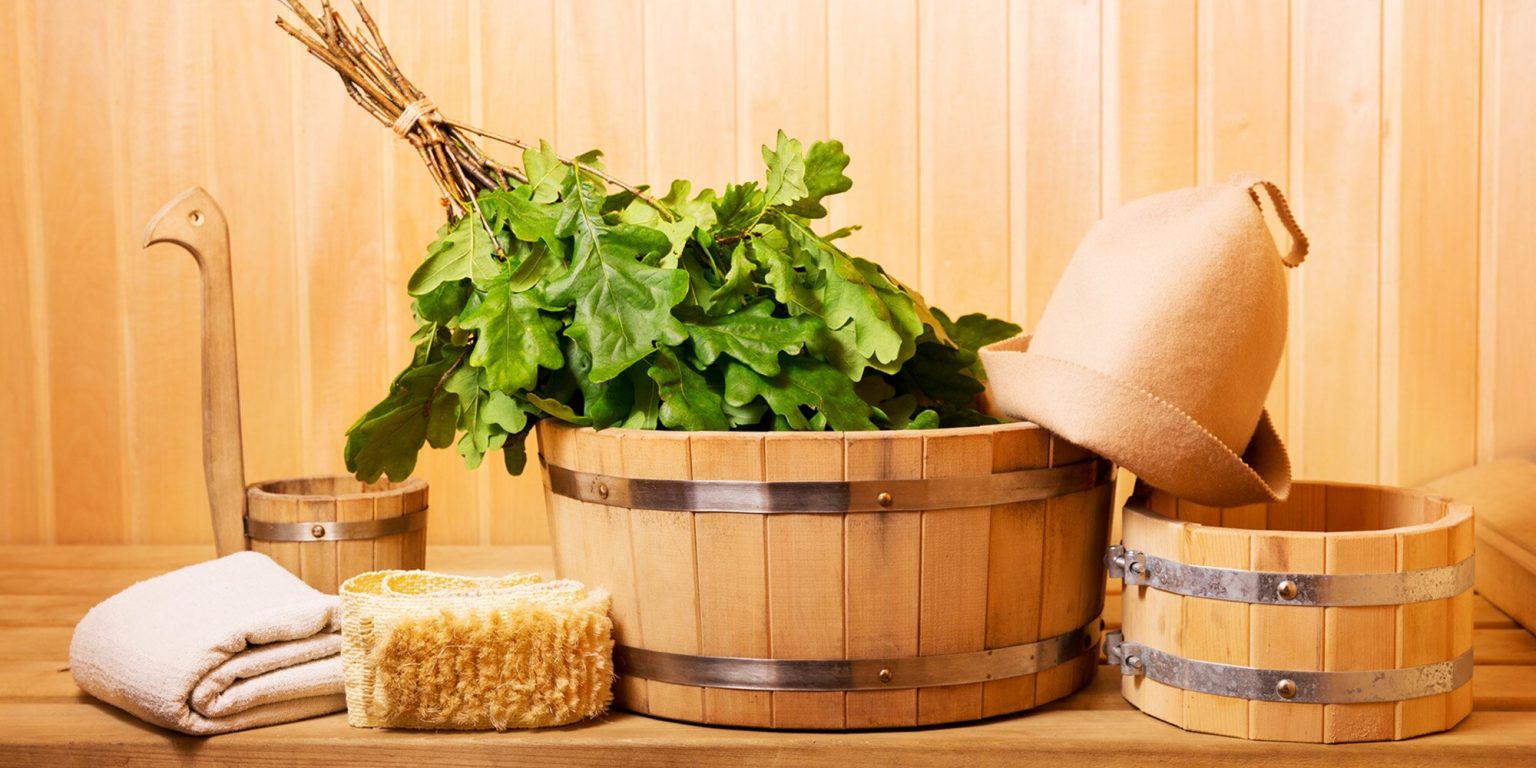 Инициативное бюджетирование
«Легкий пар»
проект по ремонту сауны
п. Луковецкий 
Холмогорский муниципальный округ
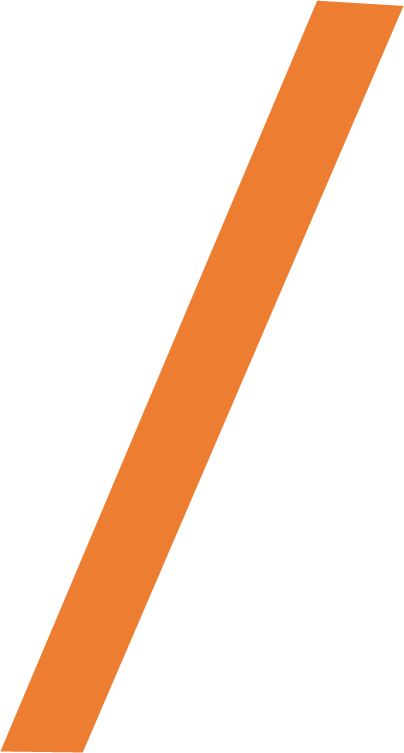 Инициативная группа
Инициатор проекта

Макарова Татьяна Евгеньевна
председатель инициативной группы
состоит из 16 жителей поселка Луковецкий
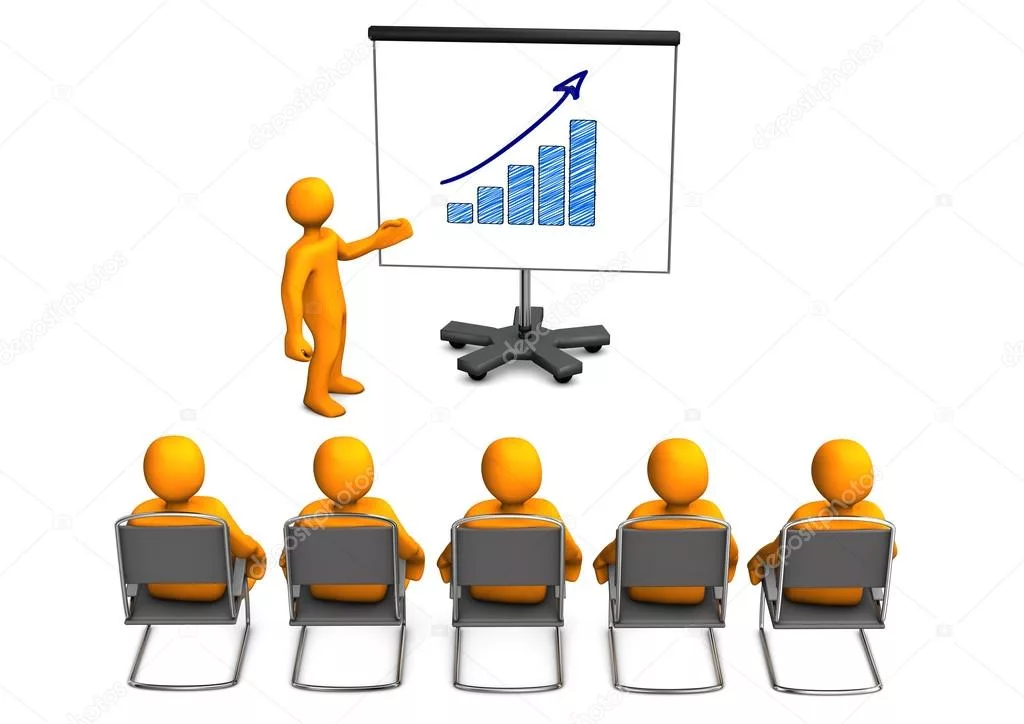 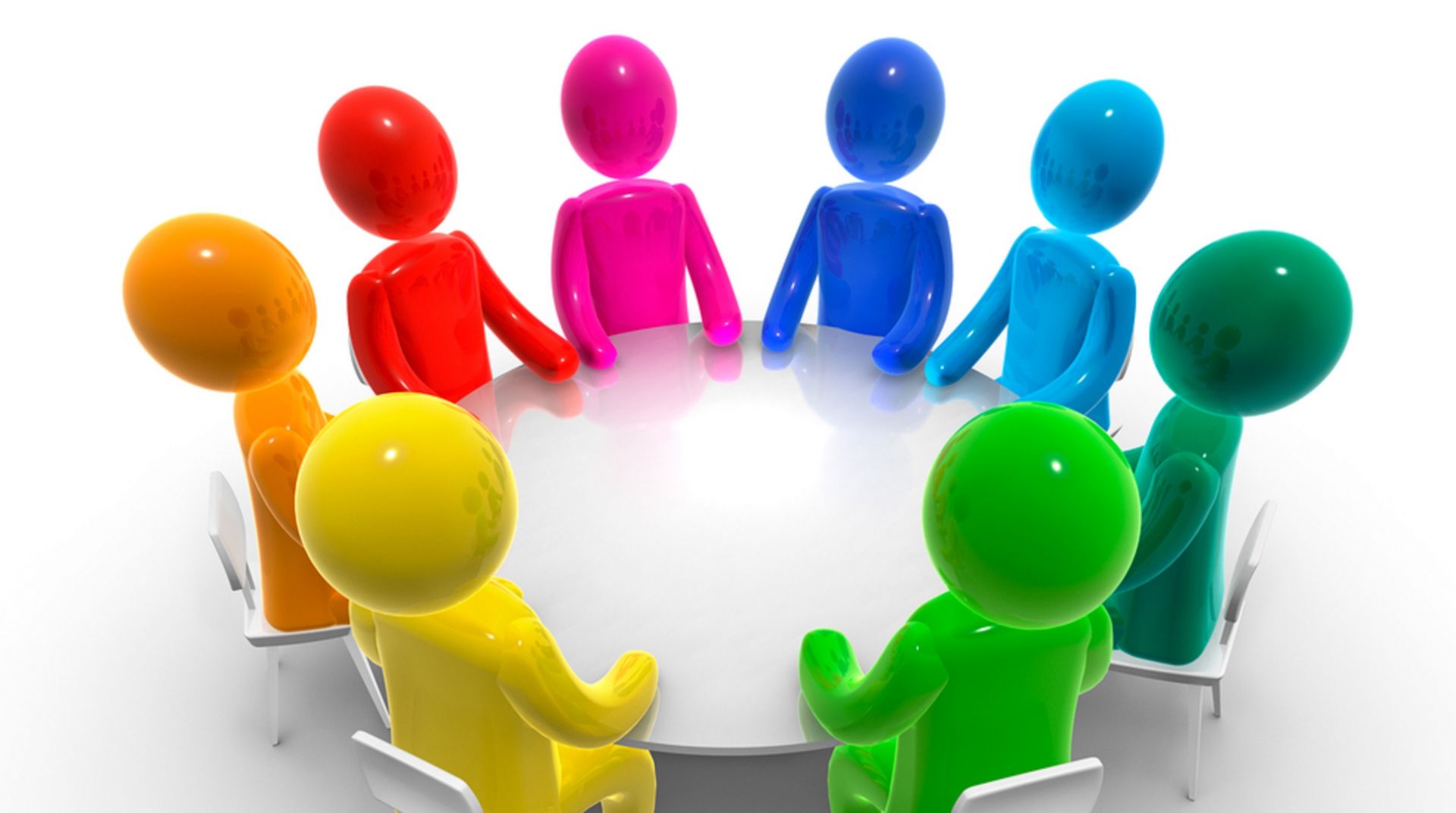 Проведя социальный опрос жителей 
инициативная группа выяснила 
какой проект они считаю наиболее необходимым для реализации
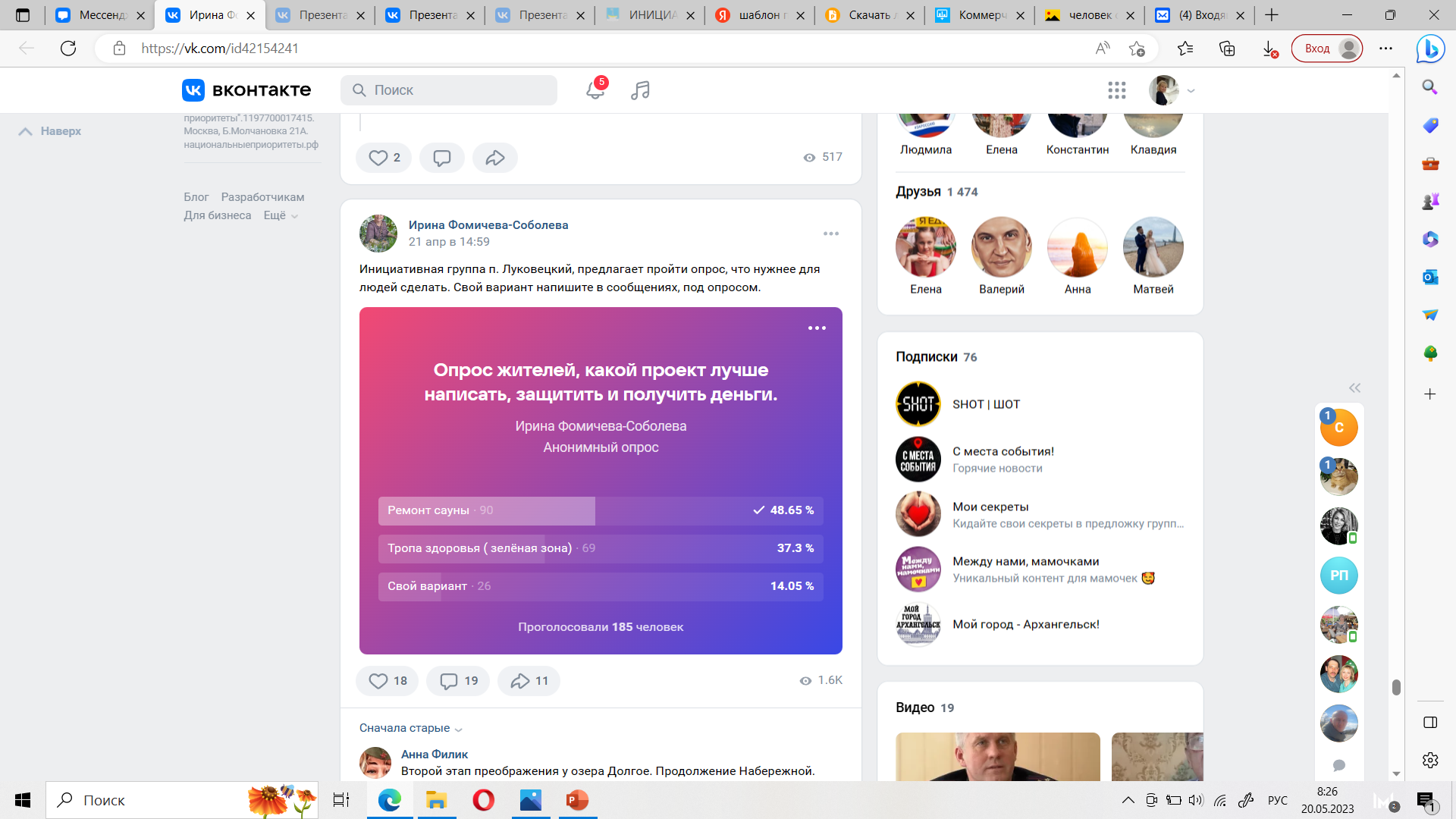 48,5%
Ремонт сауны
Тропа здоровья (зелёная зона)
37,3%
Свой вариант
Предложения жителей: 
ремонт дороги, ремонт электростолбов, очистка озера Долгое, отсыпка площадки у колонки, ремонт бани
14,05%
Голосование (vk.com)
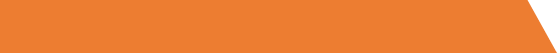 На собрании жителей поселка, состоявшемся 16 мая 2023 г., за выдвижение проекта на инициативное бюджетирование проголосовало 78 человек
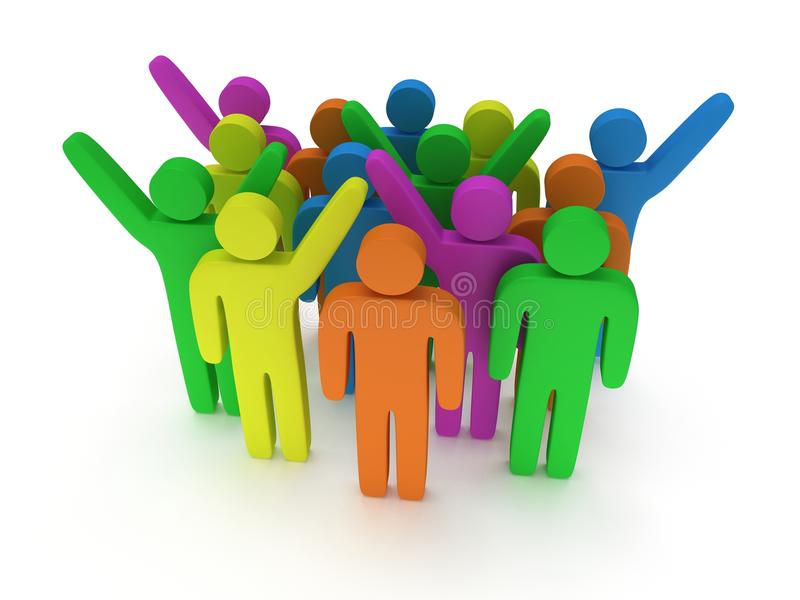 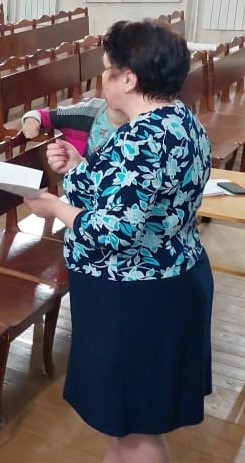 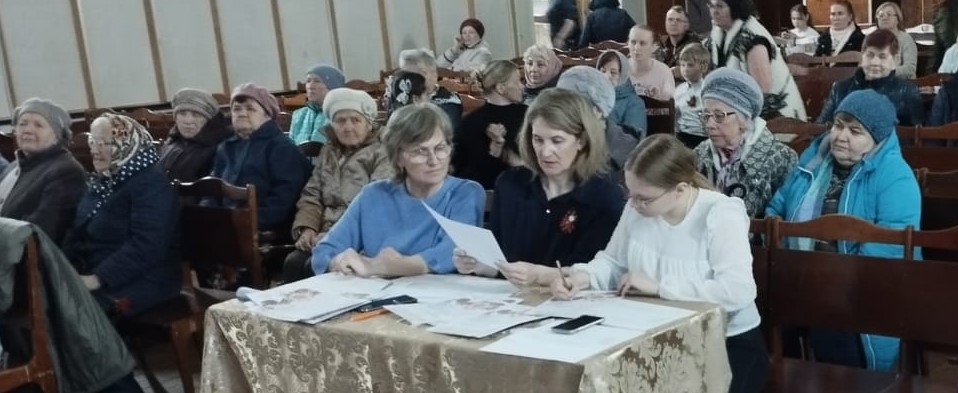 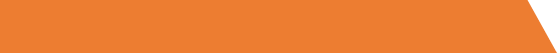 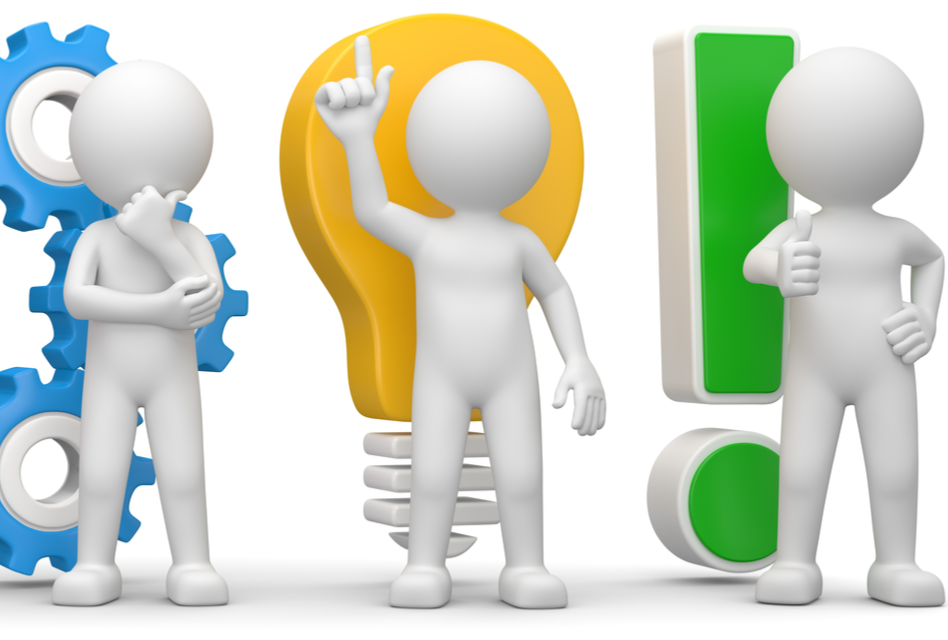 Проблема/ актуальность
Наличие неблагоустроенных домов в поселке
Отсутствие горячего водоснабжения летом
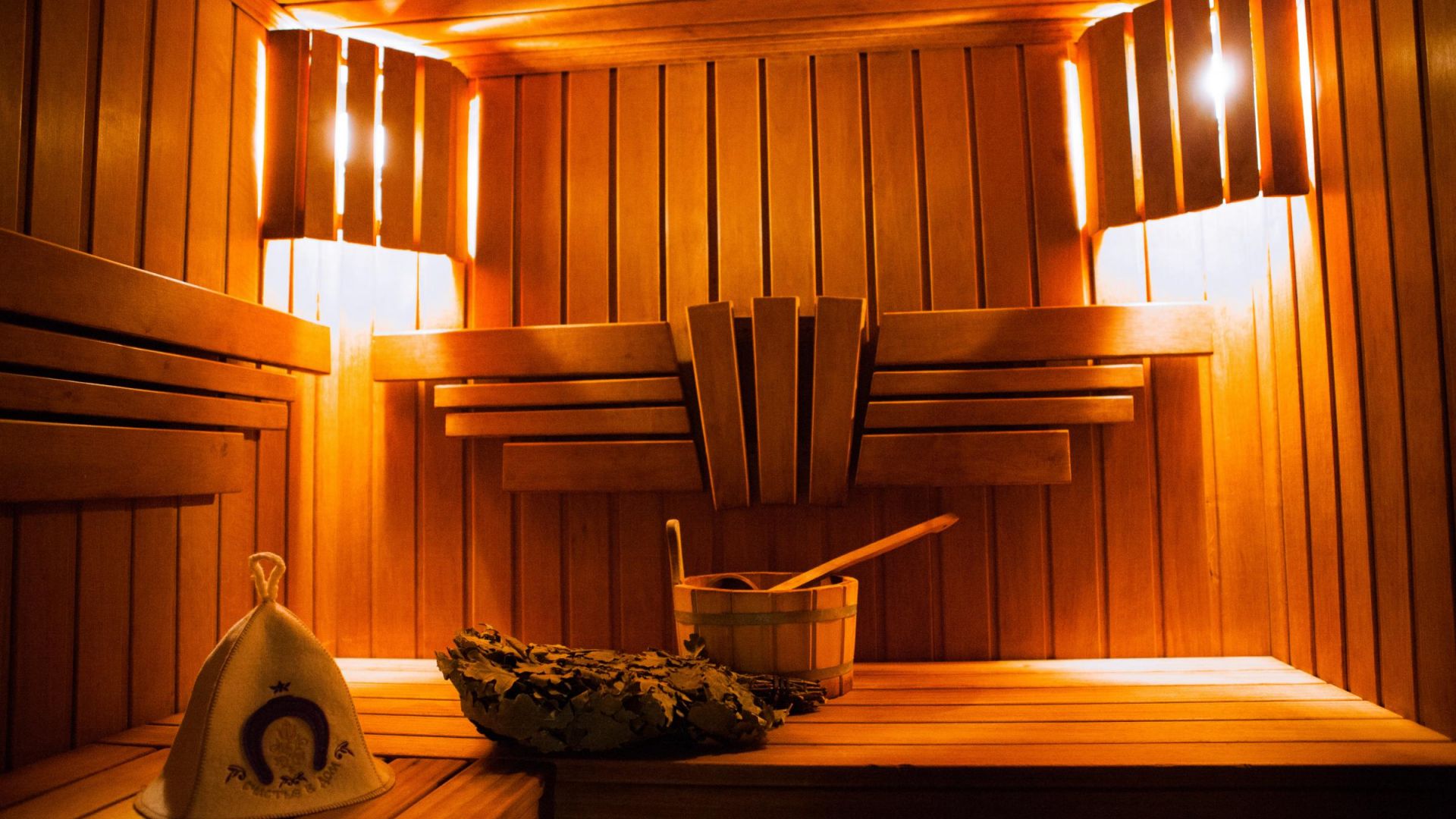 Отсутствие общественной бани в поселке
Прекратила свою работу в 2020 году
Обоснование 
предложений по разрешению указанной проблемы
02
01
03
Парная
Закупка материалов
Душевая
заменить покрытие пол;
 установить полок;
 заменить дверь; 
заменить электрическое оборудования;
установить электропечь для саун.
покрасить плитку на стенах и полу;
покрасить потолок; 
заменить перегородки;
установить комплекты душевого оборудования;
подвести и подключить водоснабжение.
закупить и доставить материалы для работы
04
Комната отдыха
05
06
покрасить стены в комнате отдыха; 
провести шпаклевку части стен; 
покрасить двери и окно.
Санузел
установить электрическую батарею, электросчетчик, 
счетчик на воду, 
водонагреватели
установить унитаз и 
раковину со смесителем
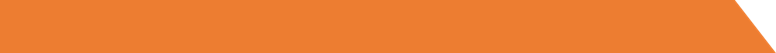 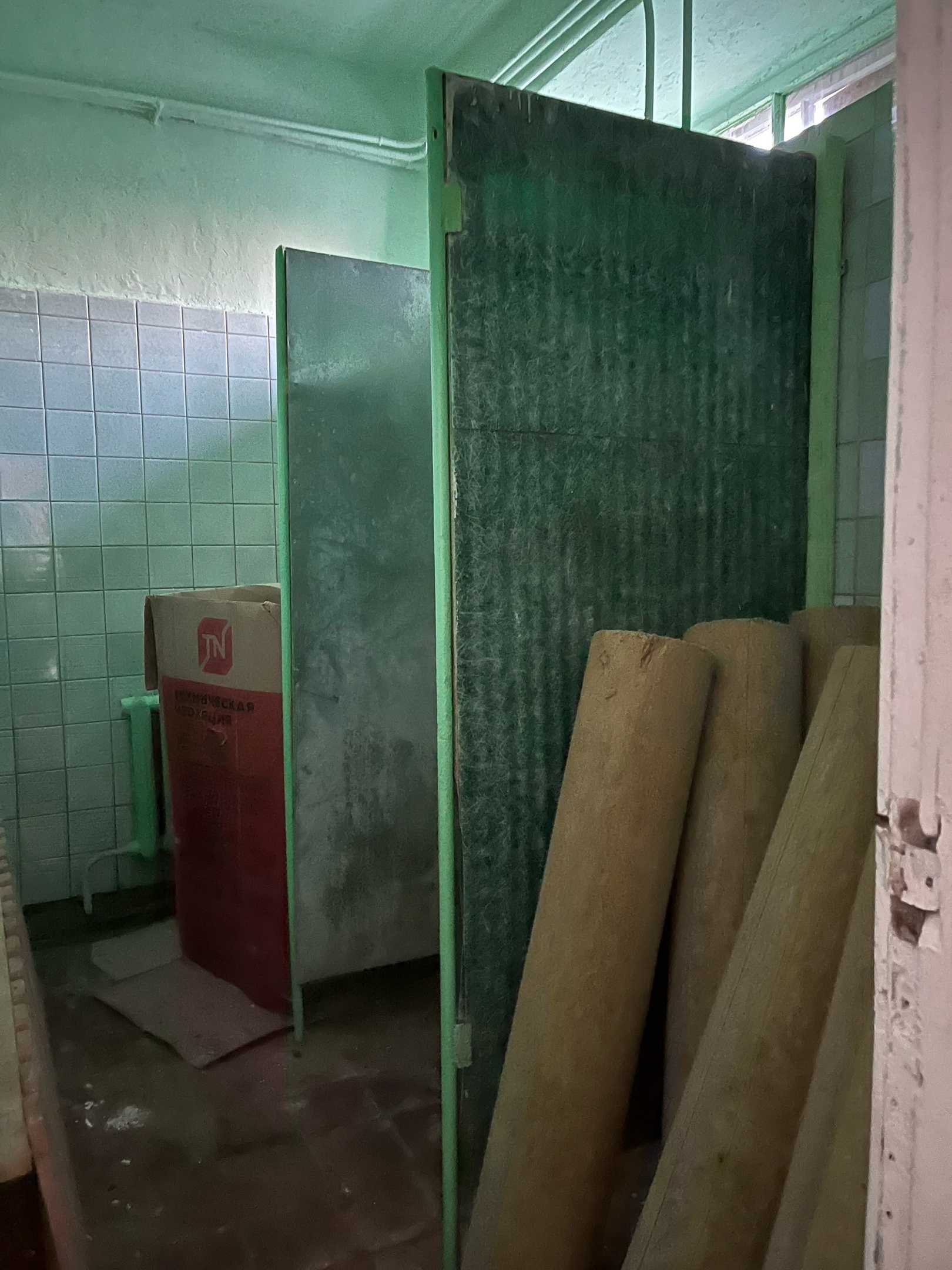 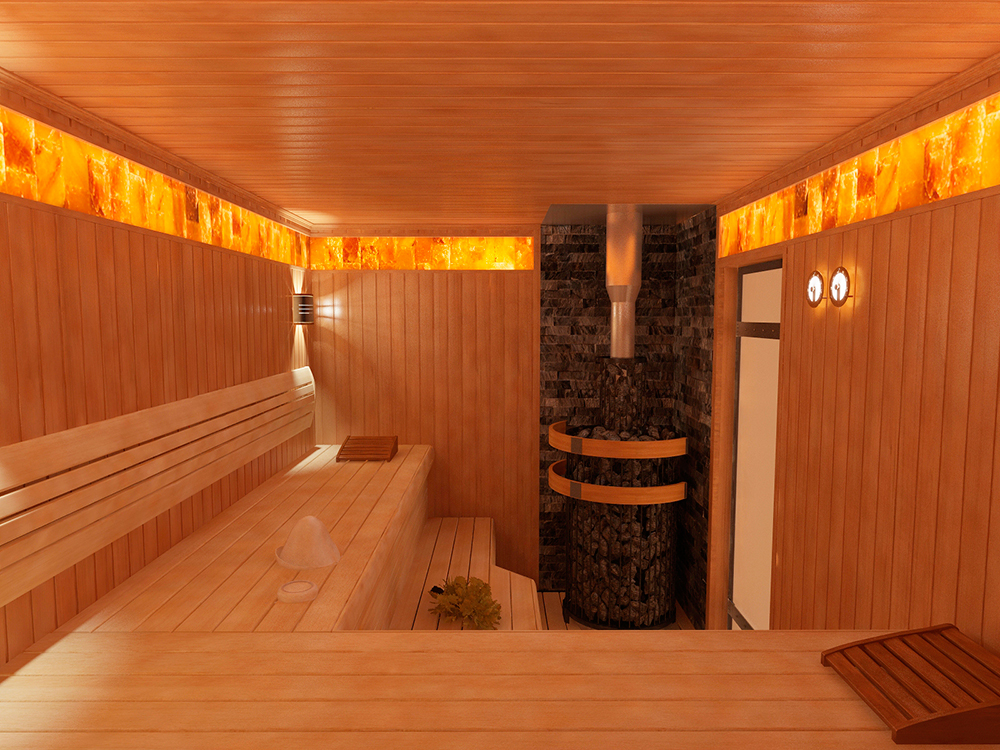 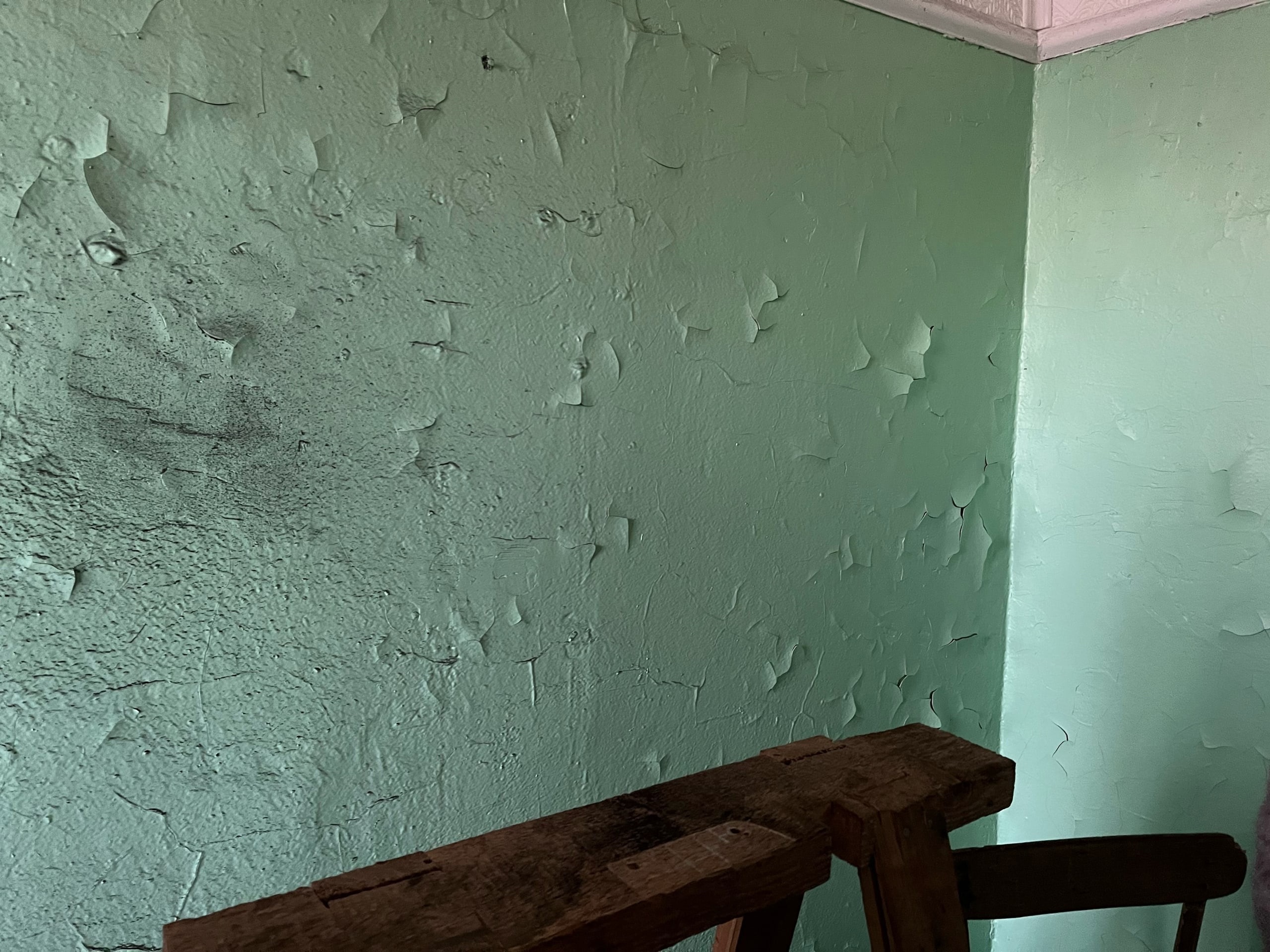 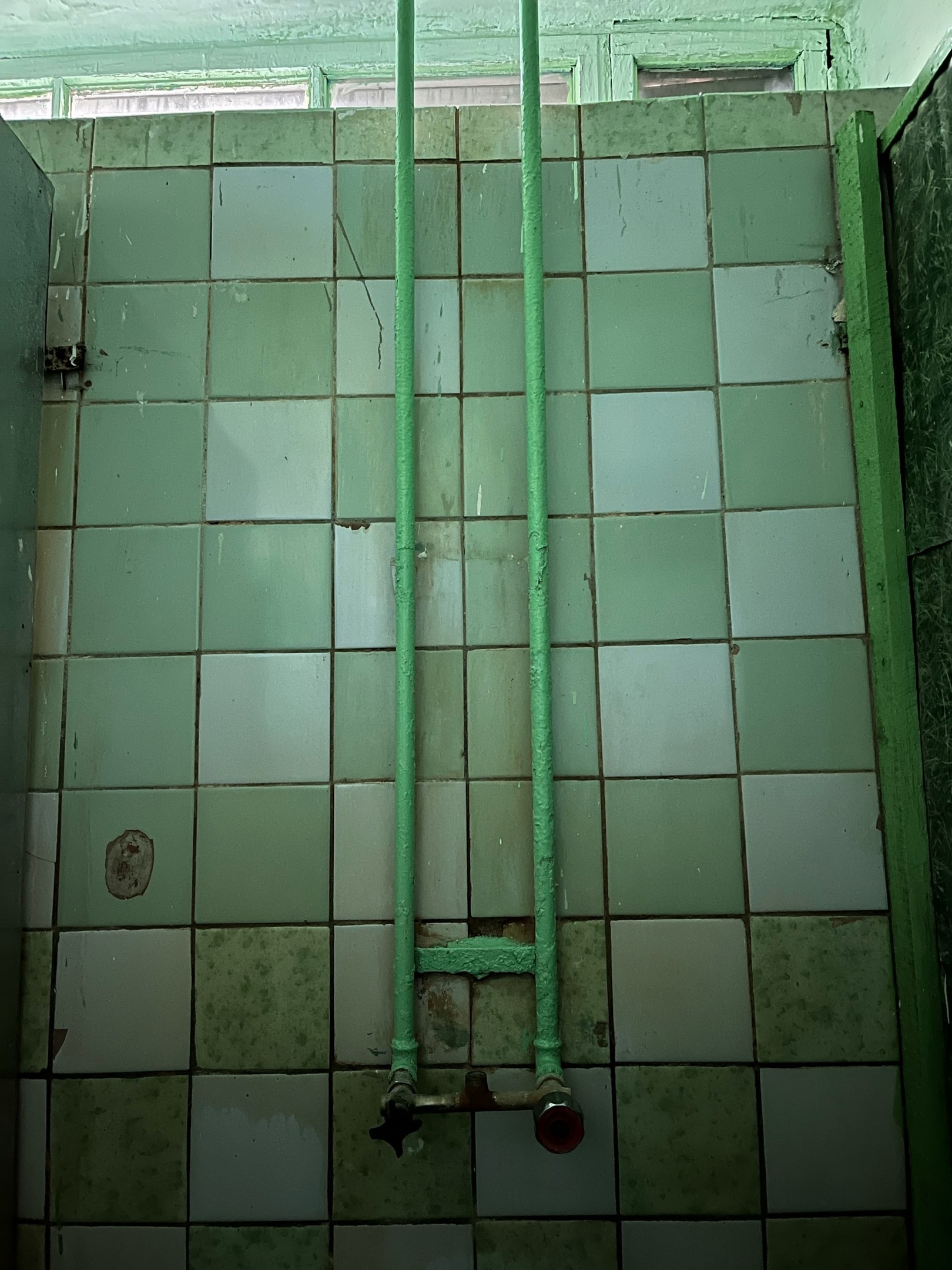 Мы надеемся мечта жителей и гостей поселка осуществится…
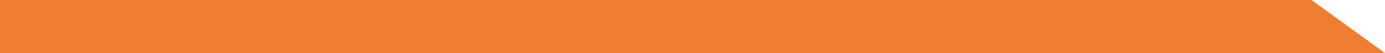 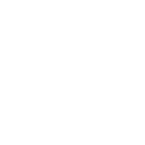 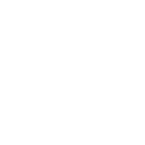 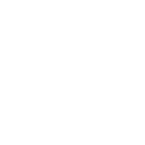 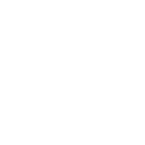 Бюджет проекта
568575 руб.
Средства бюджета Холмогорского
 муниципального округа
5 %
598500 руб.
Общая стоимость проекта
29925 руб.
Средства физических лиц, поступившие в бюджет Холмогорского муниципального
95 %
Ожидаемые результаты
Ремонт сауны решит проблему потребности населения в наличии места для мытья, доступностью для всех категорий граждан, приведением качества оздоровительных услуг современным требованиям санитарных норм.
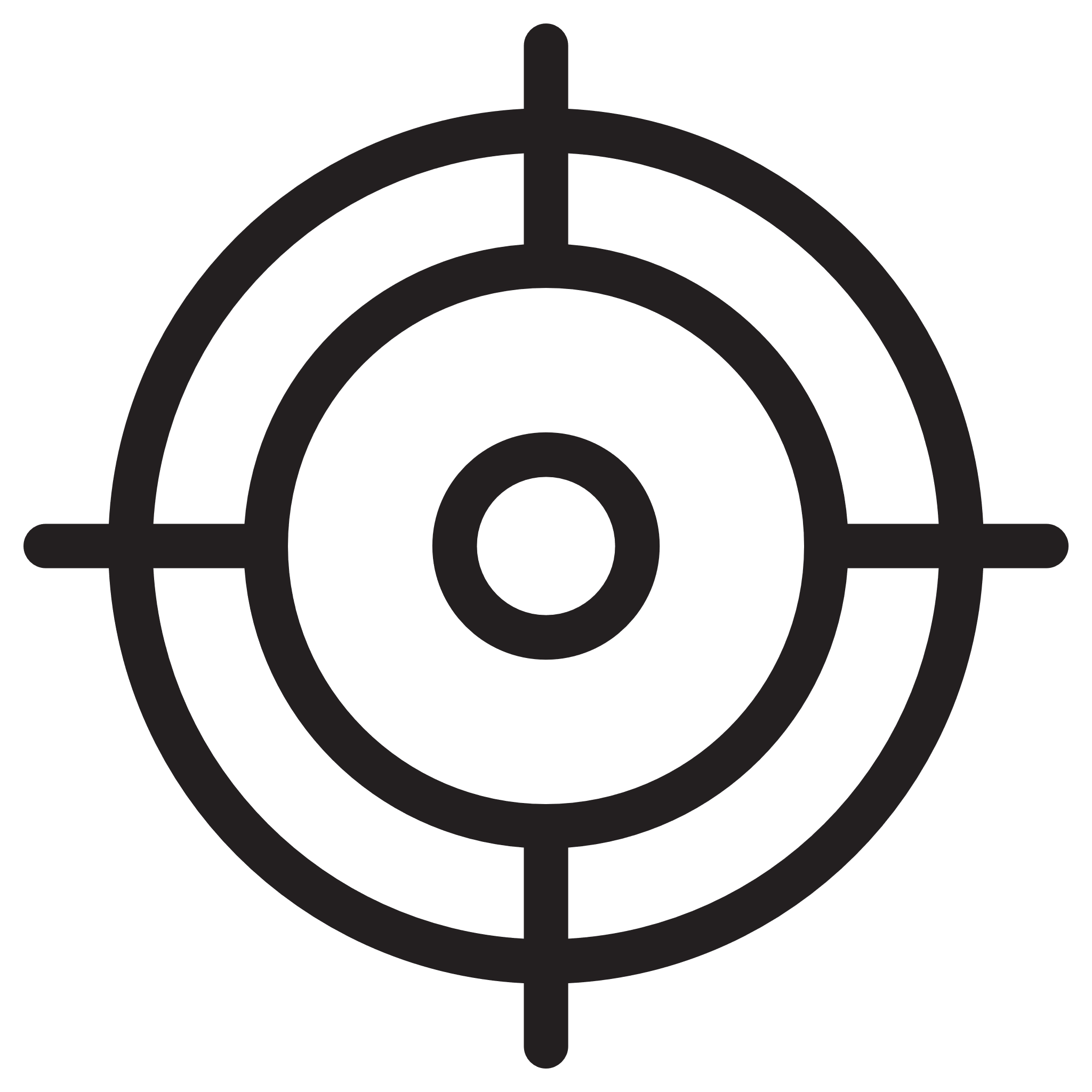 Улучшит уровень комфортности жизни людей, проживающих без водоснабжения в домах и при отключении горячего водоснабжения в летний период
Реализация проекта будет иметь высокую общественную полезность для жителей п.Луковецкий и близлежащих поселений, существенно повлияет на качество жизни населения
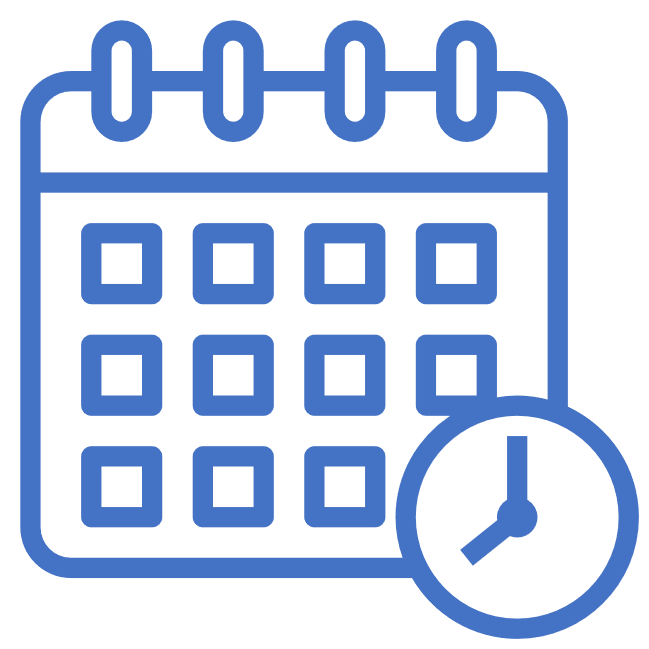 Предполагаемый срок эксплуатации сауны 10 лет
Плановая дата окончания реализации инициативного проекта
31  декабря 2023 года.
Ф
Спасибо